Westminster Abbey
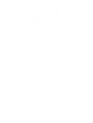 Learning
St Edward the Confessor image bank
1
©2020 Dean and Chapter of Westminster
[Speaker Notes: Image:
©2020 Dean & Chapter of Westminster  

Please be aware that these images are for educational use only in the classroom and should not be reproduced online.]
Westminster Abbey
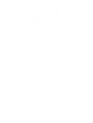 Learning
Information for teachers 
Thank you for downloading this resource. We hope that it will be a useful teaching tool in your classroom. 
As we continue to grow our free catalogue of teaching resources, we’d really appreciate a few minutes of your time to let us know what you liked and what could be improved. Please complete this five-question survey.
2
[Speaker Notes: Image:
©2020 Dean & Chapter of Westminster]
Learning
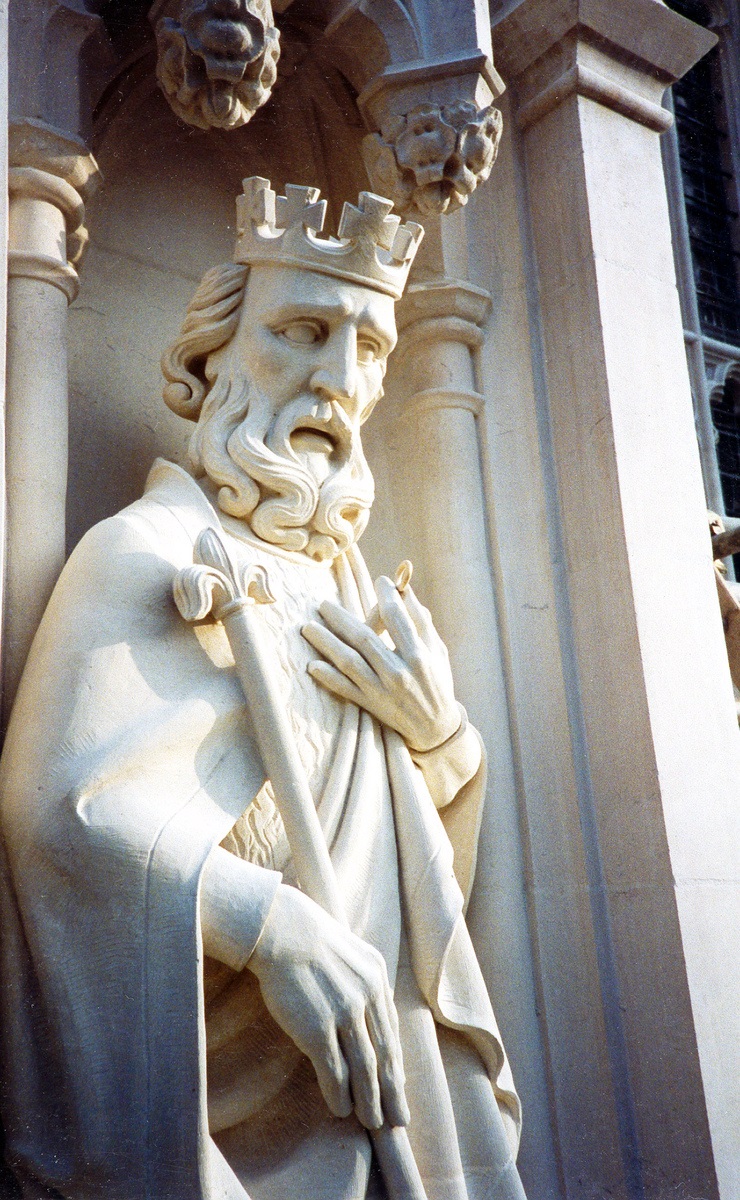 [Speaker Notes: Statue of St Edward the Confessor on the West Front 

Image:
©2020 Dean & Chapter of Westminster  

Please be aware that these images are for educational use only in the classroom and should not be reproduced online.]
Learning
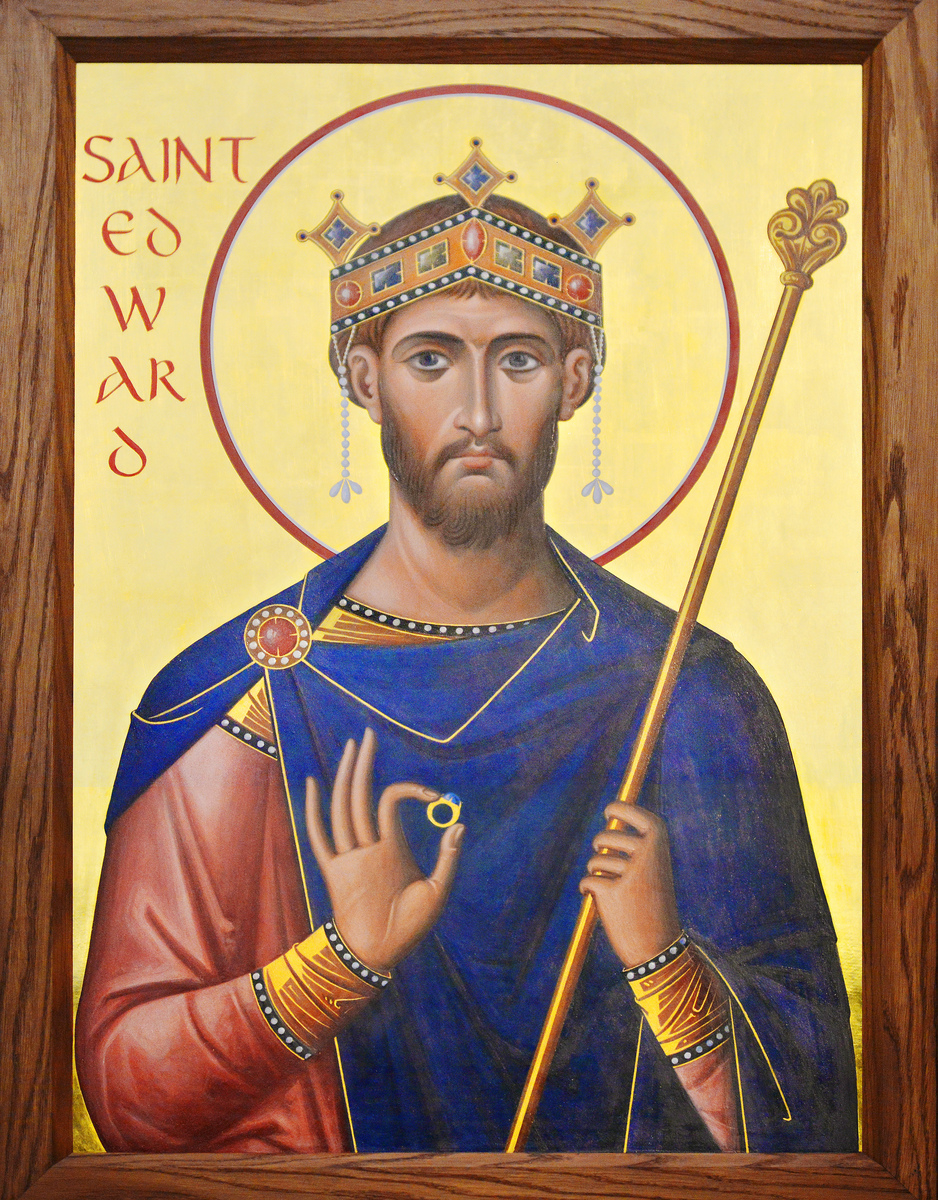 [Speaker Notes: St Edward the Confessor icon

Image:
©2020 Dean & Chapter of Westminster  

Please be aware that these images are for educational use only in the classroom and should not be reproduced online.]
Learning
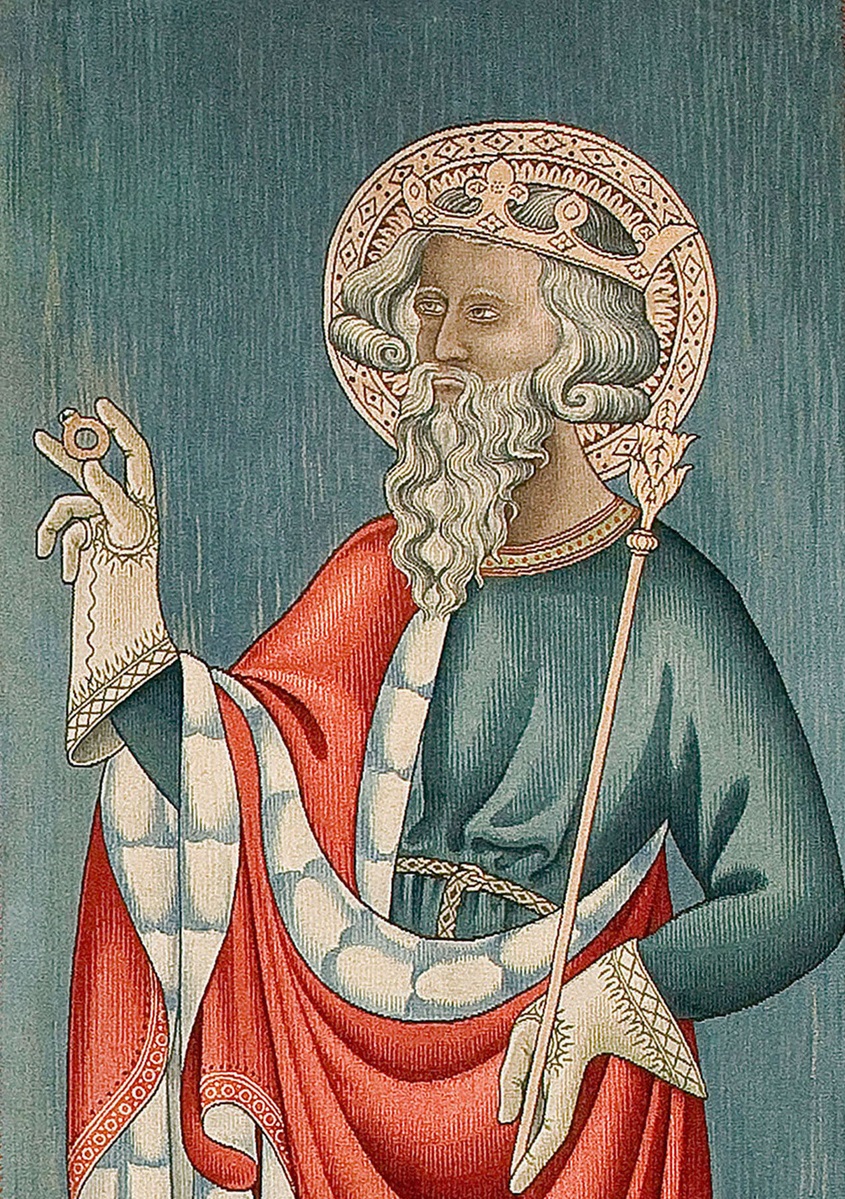 [Speaker Notes: St Edward the Confessor tapestry 

Image:
©2020 Dean & Chapter of Westminster  

Please be aware that these images are for educational use only in the classroom and should not be reproduced online.]
Learning
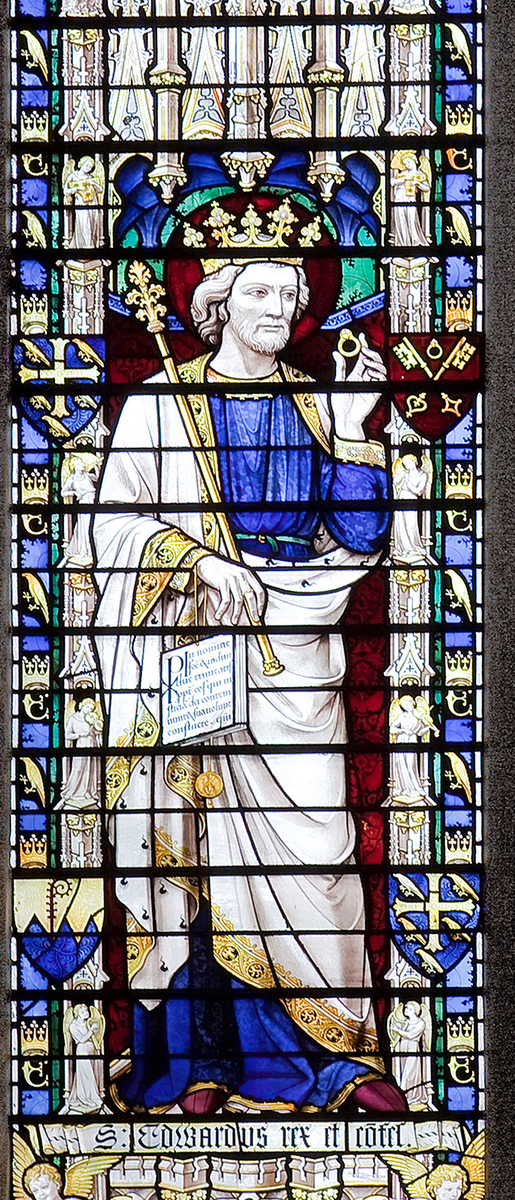 [Speaker Notes: St Edward the Confessor stained-glass window

Image:
©2020 Dean & Chapter of Westminster  

Please be aware that these images are for educational use only in the classroom and should not be reproduced online.]
Learning
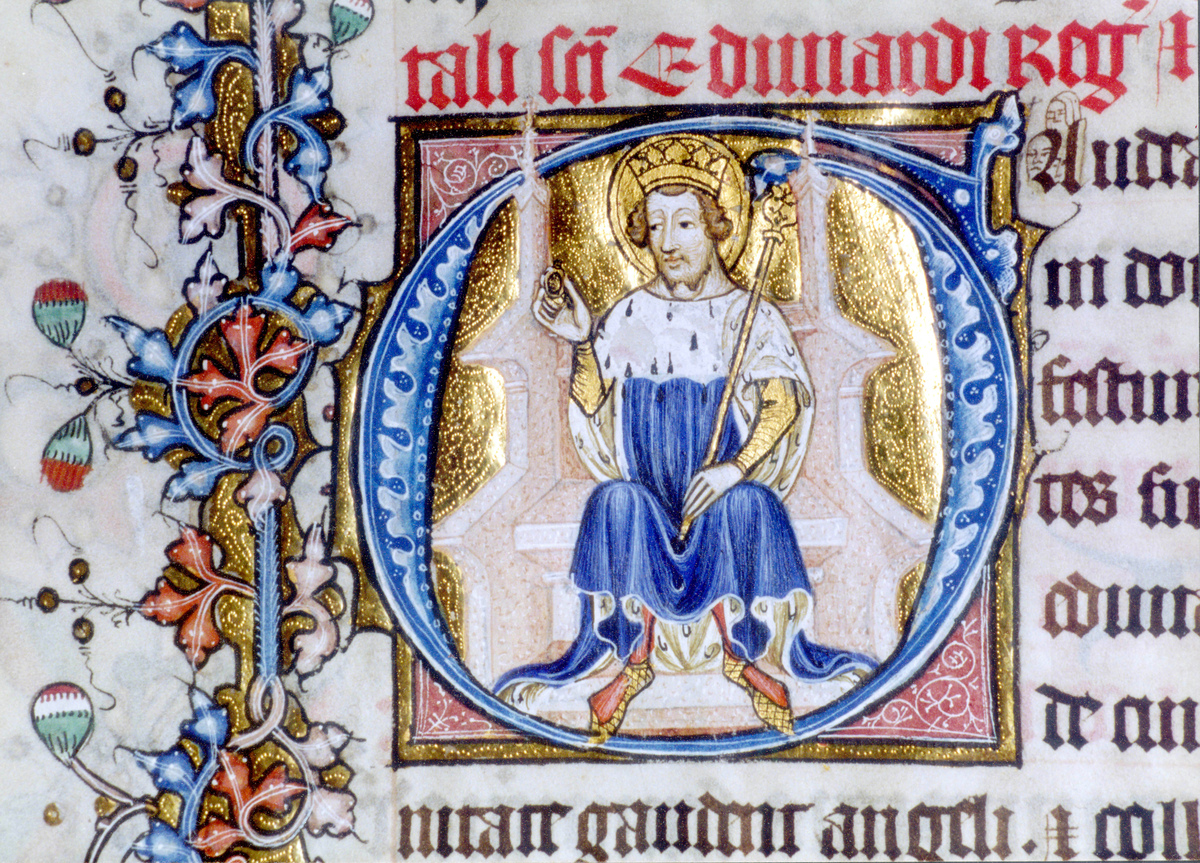 [Speaker Notes: St Edward the Confessor initial in Litlyngton Missal 

Image:
©2020 Dean & Chapter of Westminster  

Please be aware that these images are for educational use only in the classroom and should not be reproduced online.]
Learning
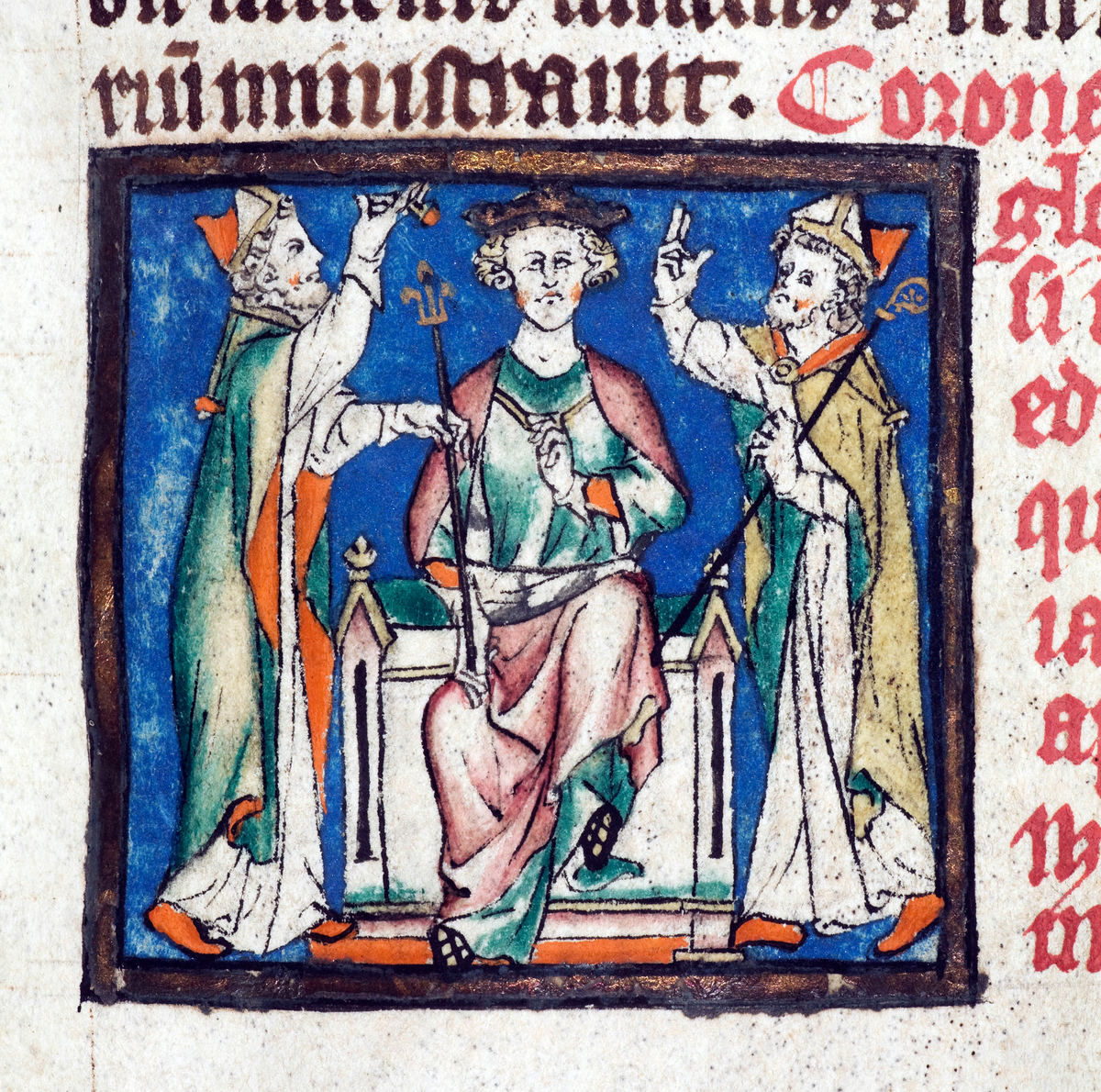 [Speaker Notes: St Edward the Confessor manuscript illustration 

Image:
©2020 Dean & Chapter of Westminster  

Please be aware that these images are for educational use only in the classroom and should not be reproduced online.]
Learning
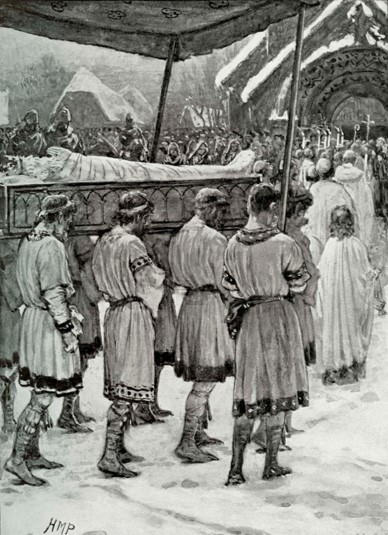 [Speaker Notes: Reconstruction drawing of St Edward the Confessor’s funeral procession 

Image:
©2020 Dean & Chapter of Westminster  

Please be aware that these images are for educational use only in the classroom and should not be reproduced online.]
Learning
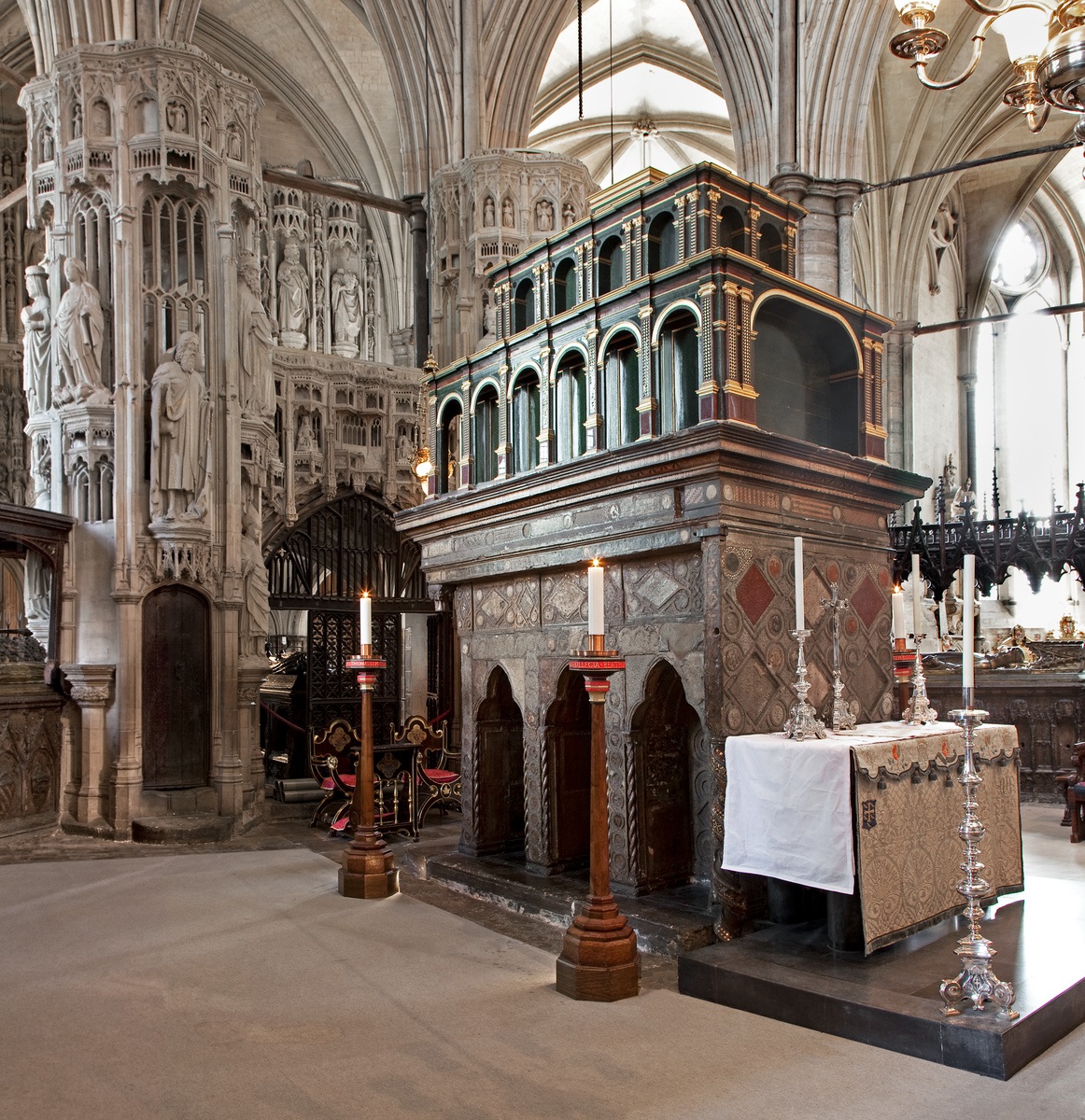 [Speaker Notes: Shrine of St Edward the Confessor

Image:
©2020 Dean & Chapter of Westminster  

Please be aware that these images are for educational use only in the classroom and should not be reproduced online.]
Learning
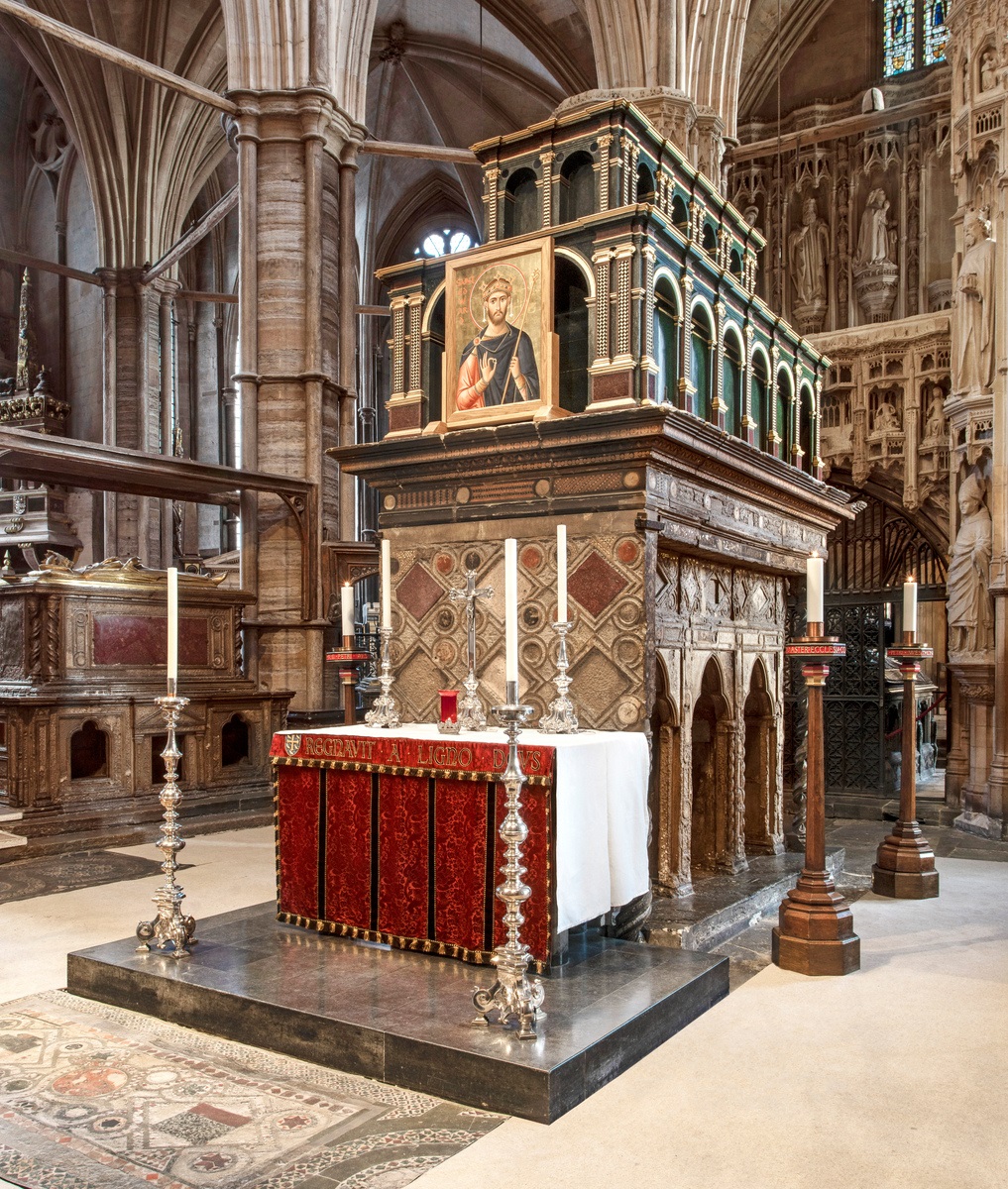 [Speaker Notes: Shrine of St Edward the Confessor with icon

Image:
©2020 Dean & Chapter of Westminster  

Please be aware that these images are for educational use only in the classroom and should not be reproduced online.]
Learning
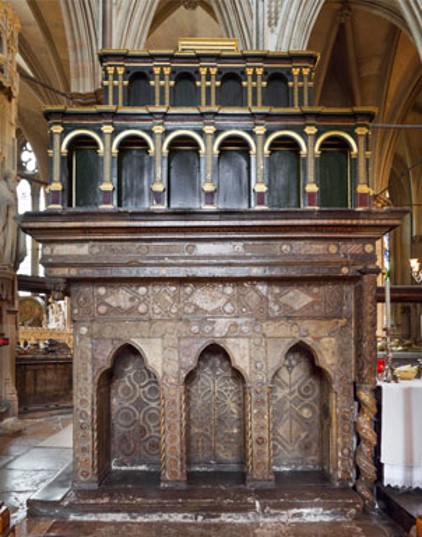 [Speaker Notes: Side view of the Shrine of St Edward the Confessor

Image:
©2020 Dean & Chapter of Westminster  

Please be aware that these images are for educational use only in the classroom and should not be reproduced online.]
Learning
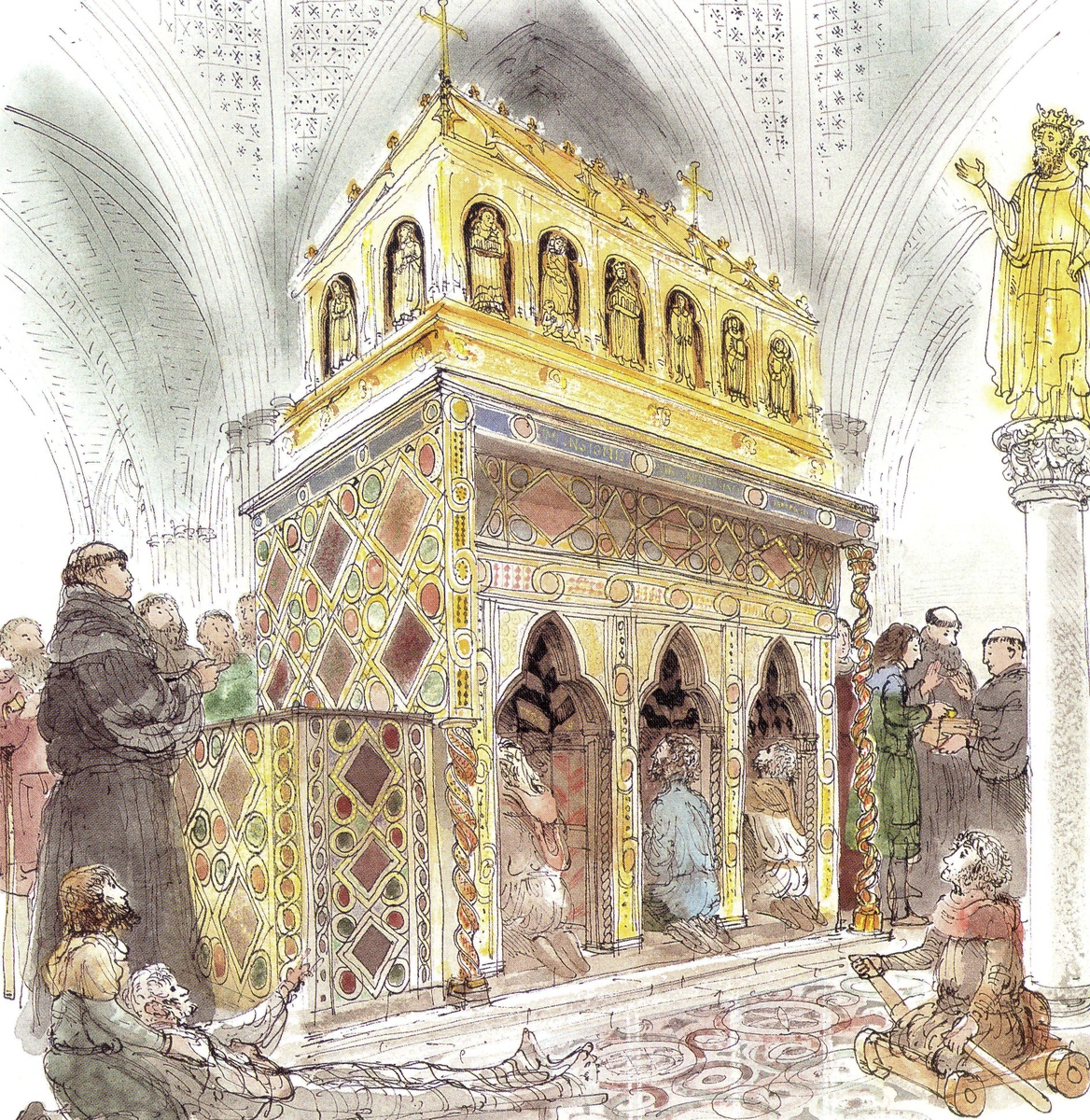 [Speaker Notes: Illustration of St Edward the Confessor’s shrine

Image:
©2020 Dean & Chapter of Westminster  

Please be aware that these images are for educational use only in the classroom and should not be reproduced online.]
Learning
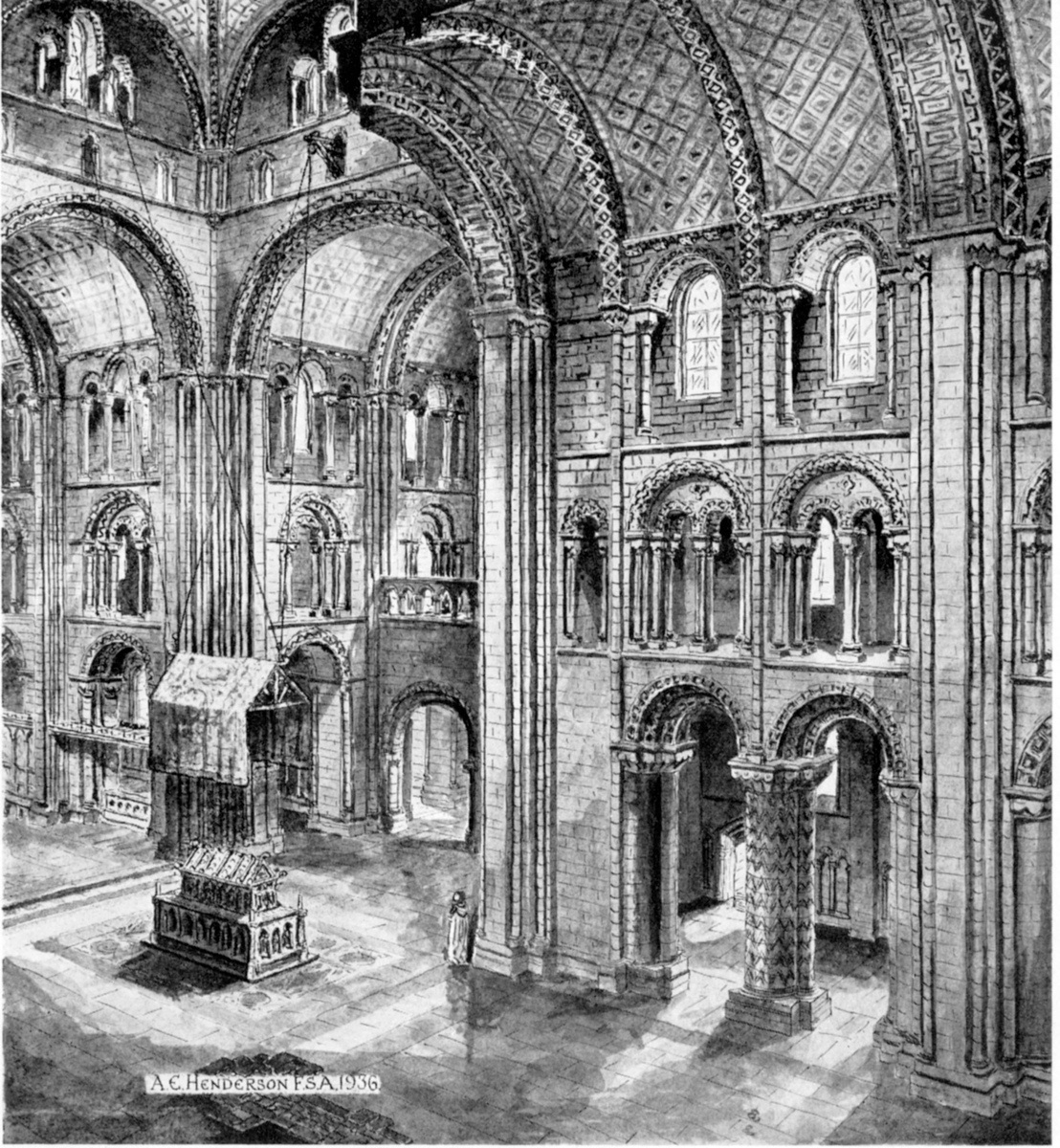 [Speaker Notes: Historic view of St Edward the Confessor’s shrine

Image:
©2020 Dean & Chapter of Westminster  

Please be aware that these images are for educational use only in the classroom and should not be reproduced online.]
Learning
[Speaker Notes: St Edward the Confessor Chapel Screen 

Image:
©2020 Dean & Chapter of Westminster  

Please be aware that these images are for educational use only in the classroom and should not be reproduced online.]
Learning
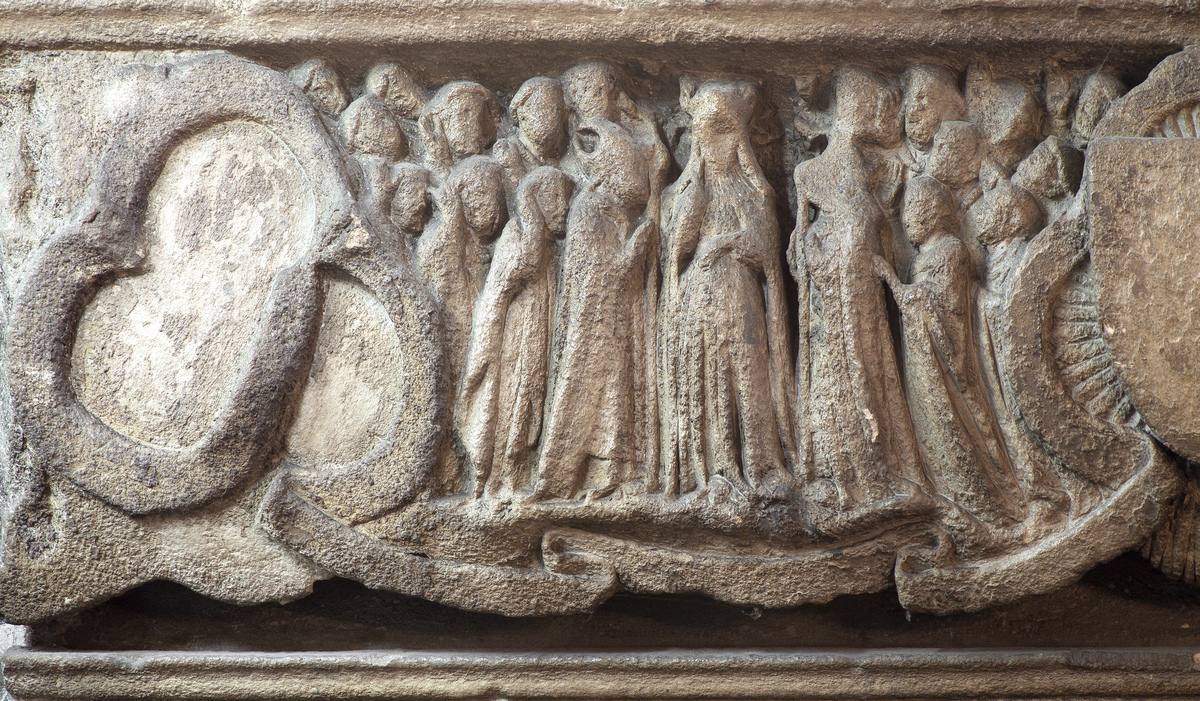 [Speaker Notes: St Edward the Confessor Chapel Screen - oath of fealty to Queen Emma by nobles in the name of her unborn son 

Image:
©2020 Dean & Chapter of Westminster  

Please be aware that these images are for educational use only in the classroom and should not be reproduced online.]
Learning
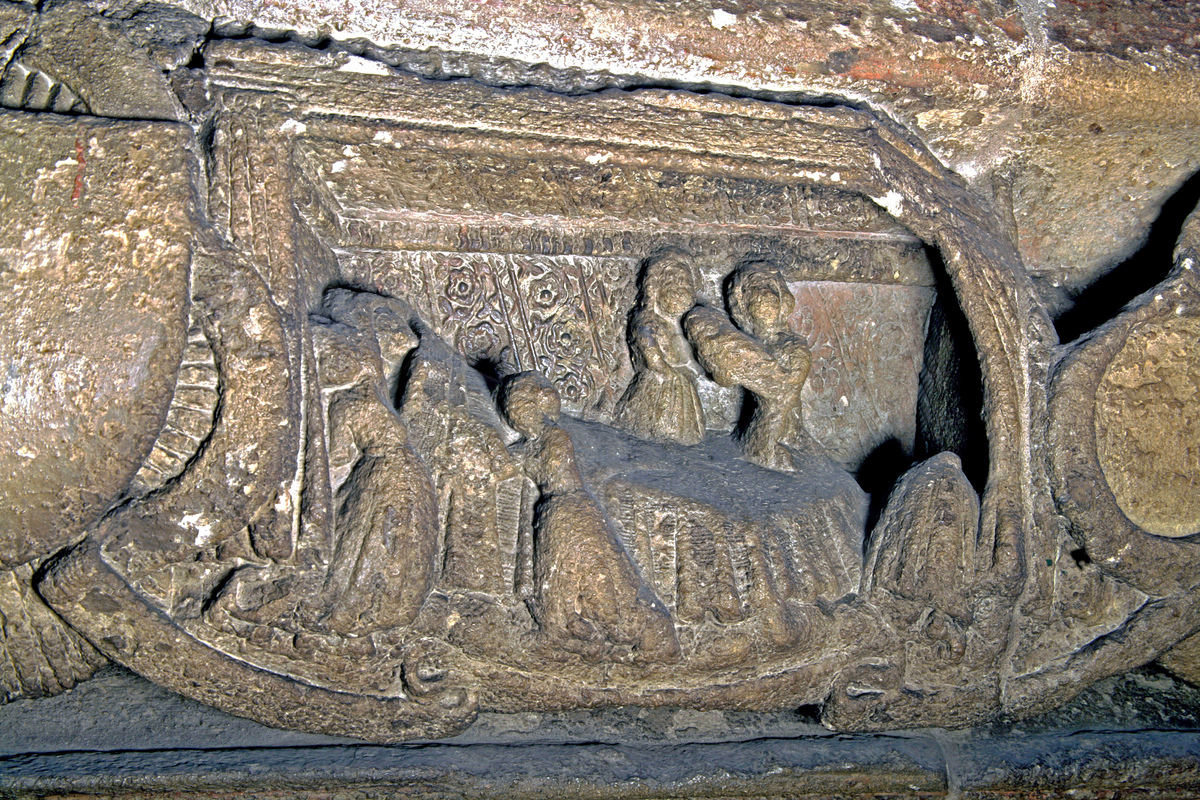 [Speaker Notes: St Edward the Confessor Chapel Screen – Edward's birth

Image:
©2020 Dean & Chapter of Westminster  

Please be aware that these images are for educational use only in the classroom and should not be reproduced online.]
Learning
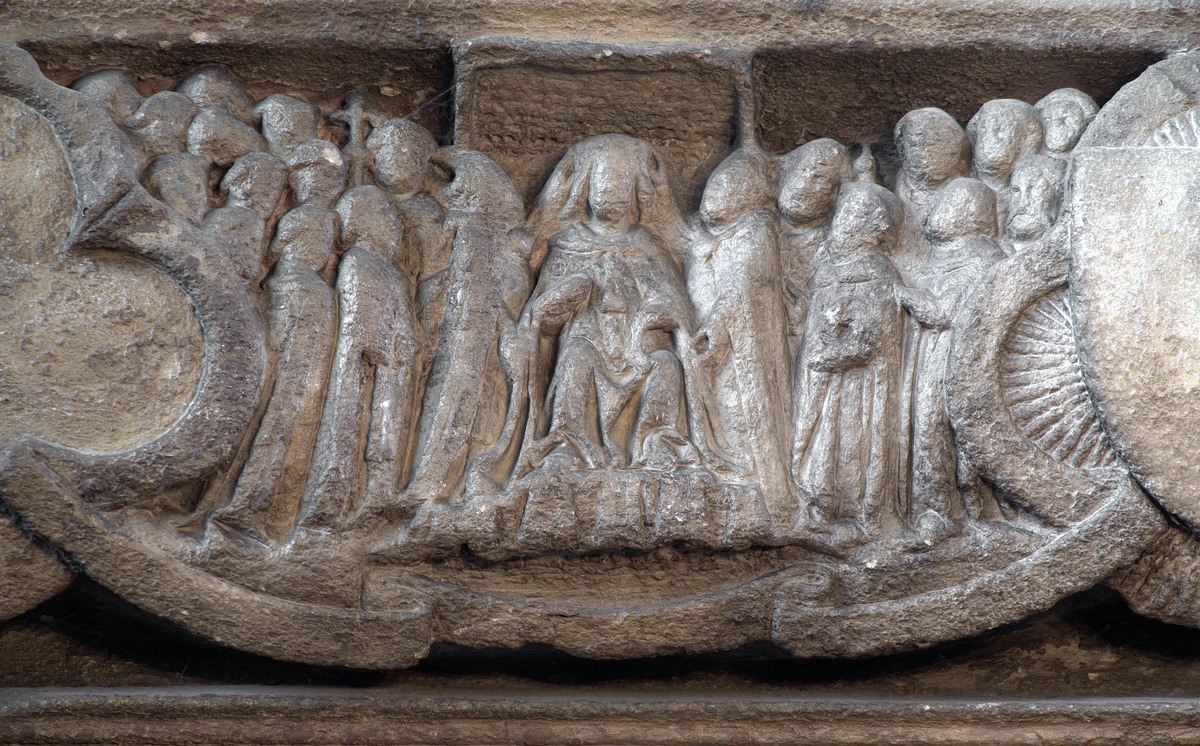 [Speaker Notes: St Edward the Confessor Chapel Screen – Edward’s coronation

Image:
©2020 Dean & Chapter of Westminster  

Please be aware that these images are for educational use only in the classroom and should not be reproduced online.]
Learning
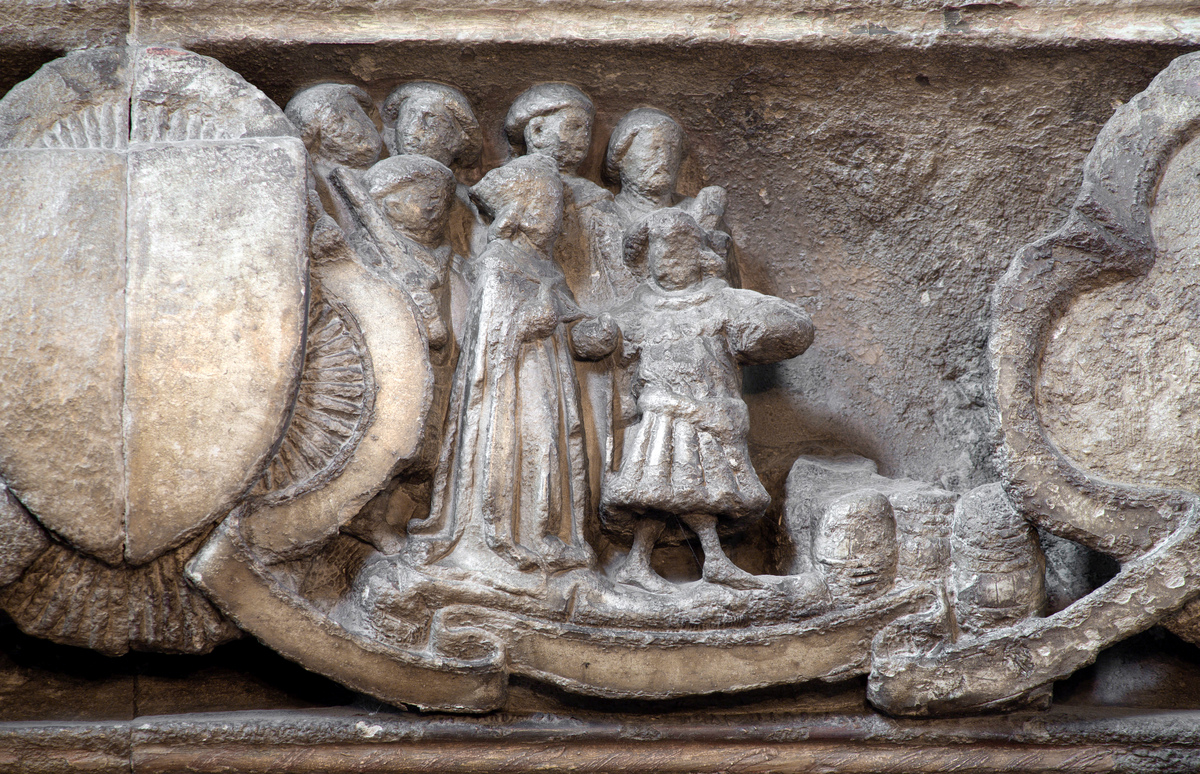 [Speaker Notes: St Edward the Confessor Chapel Screen – the devil dancing on the Danegeld

Image:
©2020 Dean & Chapter of Westminster  

Please be aware that these images are for educational use only in the classroom and should not be reproduced online.]
Learning
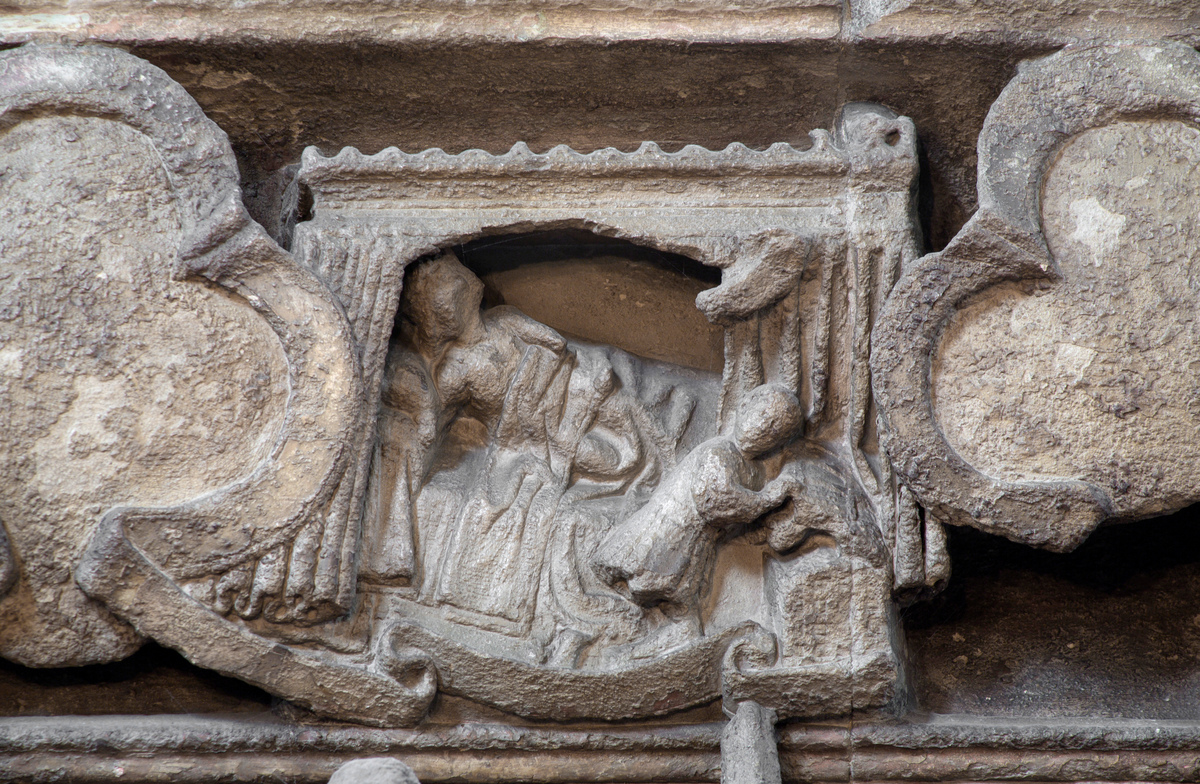 [Speaker Notes: St Edward the Confessor Chapel Screen – a thief trying to steal treasure from the king’s bedchamber

Image:
©2020 Dean & Chapter of Westminster  

Please be aware that these images are for educational use only in the classroom and should not be reproduced online.]
Learning
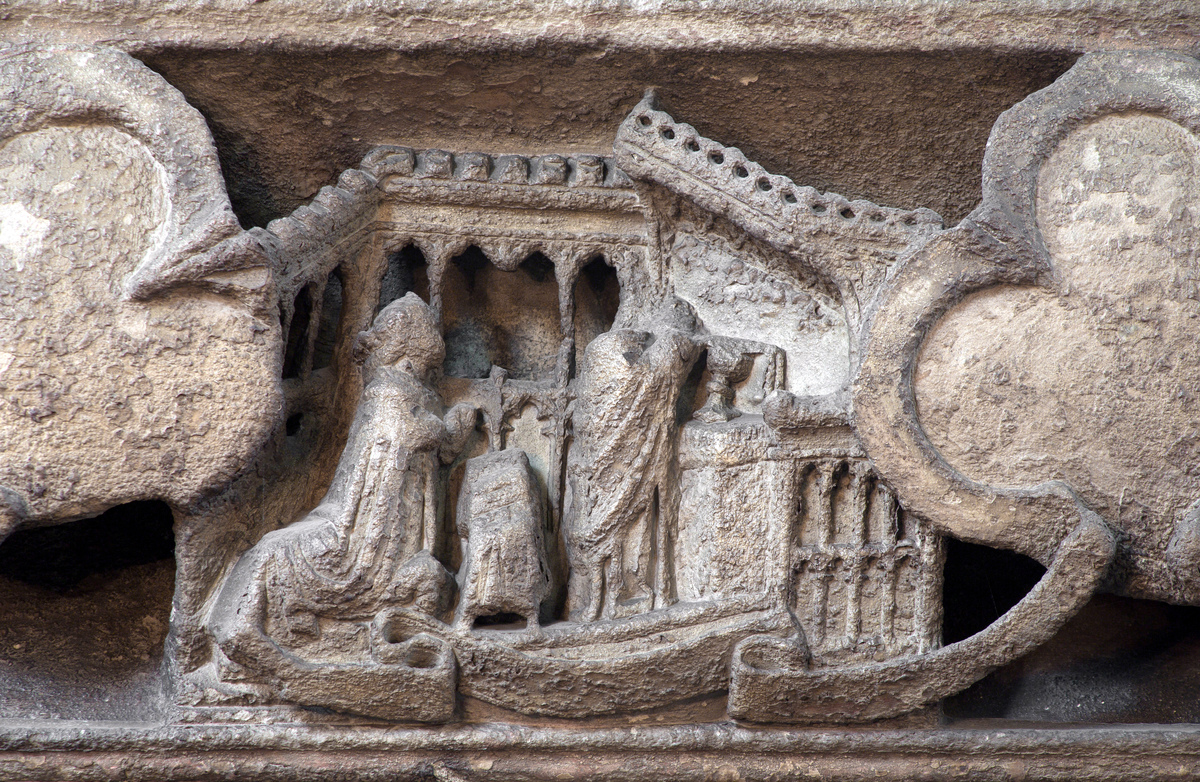 [Speaker Notes: St Edward the Confessor Chapel Screen – Christ appearing to Edward at Mass

Image:
©2020 Dean & Chapter of Westminster  

Please be aware that these images are for educational use only in the classroom and should not be reproduced online.]
Learning
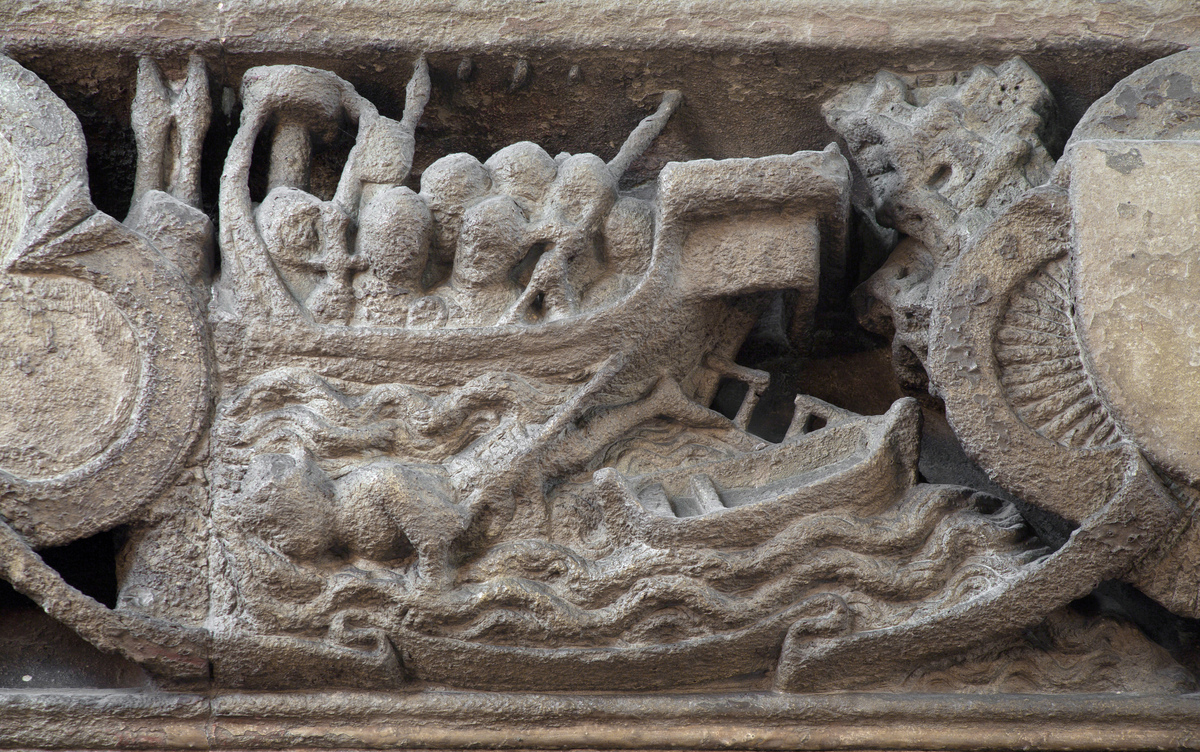 [Speaker Notes: St Edward the Confessor Chapel Screen – vision of the shipwreck of the King of Denmark

Image:
©2020 Dean & Chapter of Westminster  

Please be aware that these images are for educational use only in the classroom and should not be reproduced online.]
Learning
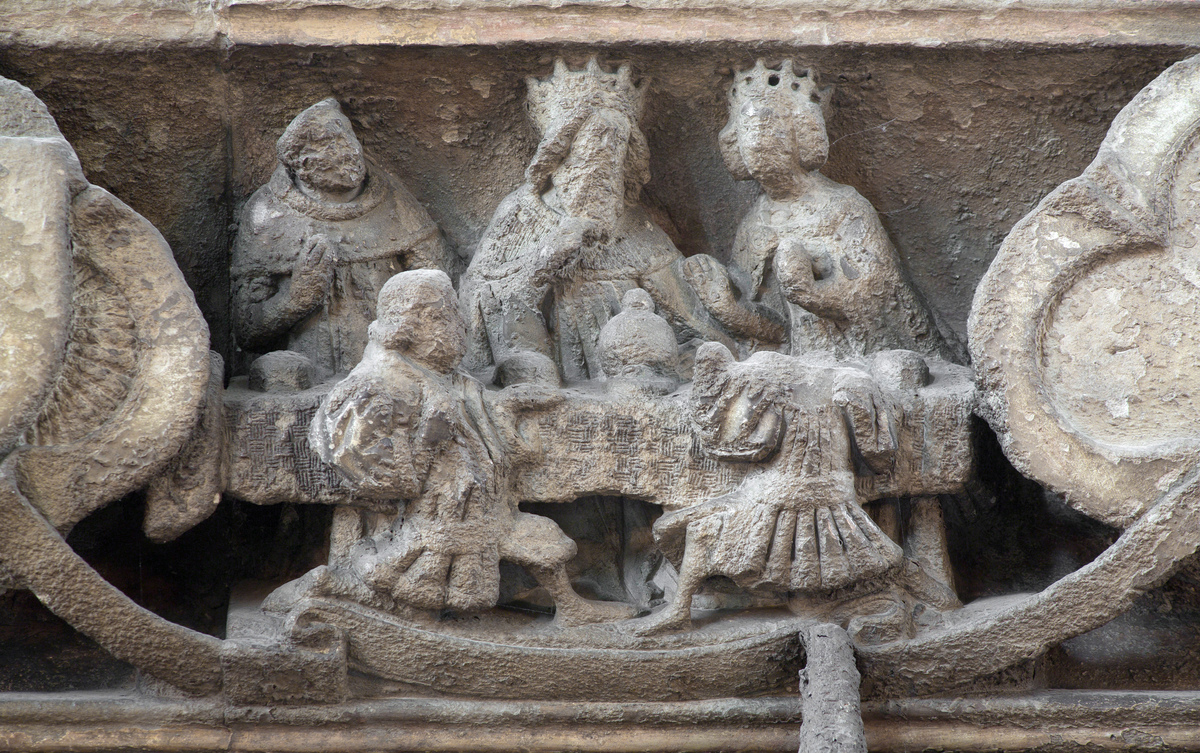 [Speaker Notes: St Edward the Confessor Chapel Screen – Edward at a table with Earl Godwin and his sons when he prophesied the future feud between the sons

Image:
©2020 Dean & Chapter of Westminster  

Please be aware that these images are for educational use only in the classroom and should not be reproduced online.]
Learning
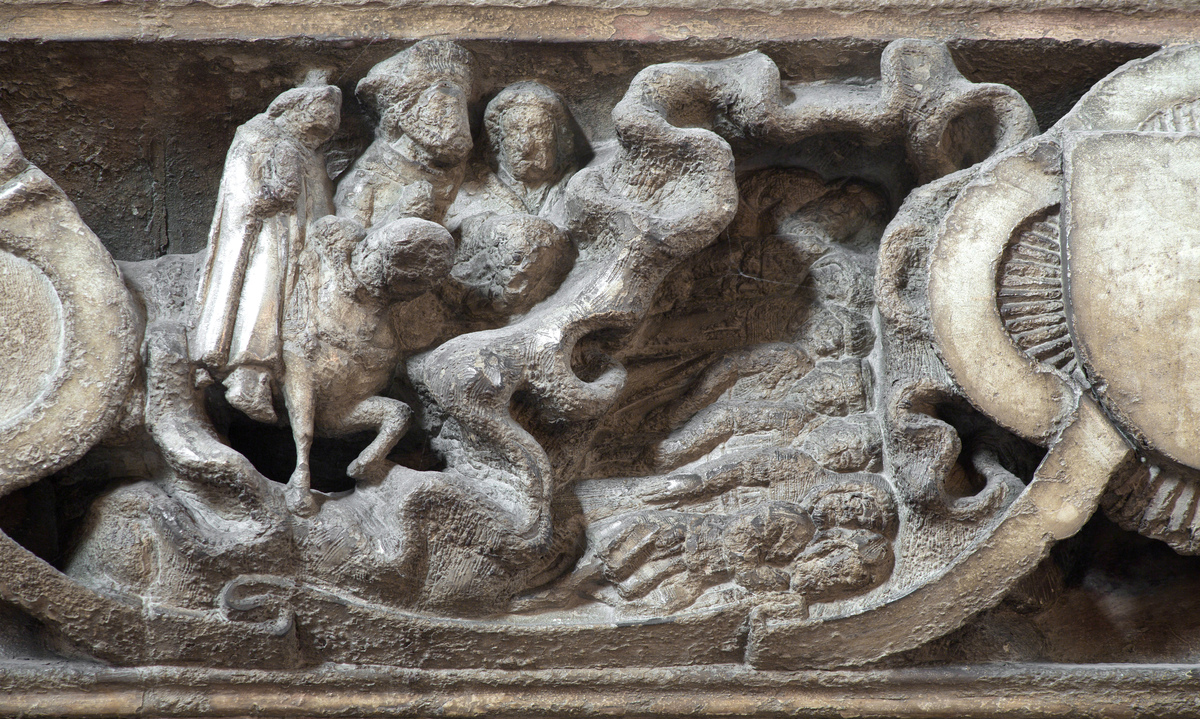 [Speaker Notes: St Edward the Confessor Chapel Screen – vision of the Seven Sleepers

Image:
©2020 Dean & Chapter of Westminster  

Please be aware that these images are for educational use only in the classroom and should not be reproduced online.]
Learning
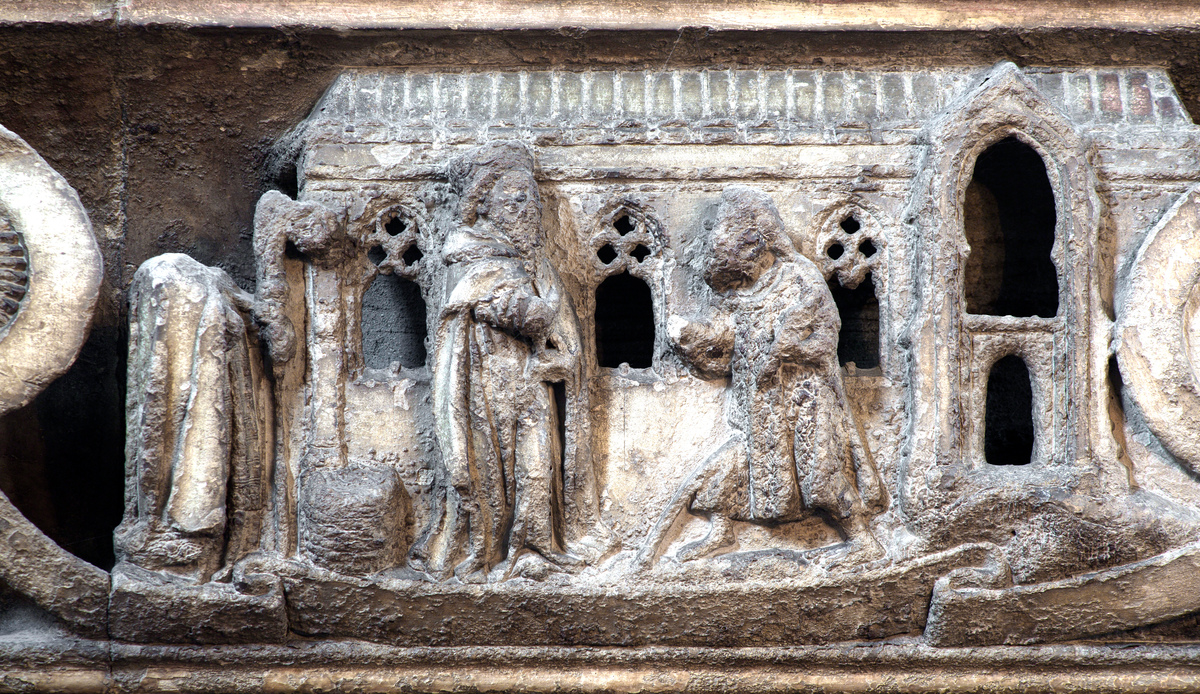 [Speaker Notes: St Edward the Confessor Chapel Screen – St John the Evangelist disguised as a pilgrim asking alms of the king and receiving a ring

Image:
©2020 Dean & Chapter of Westminster  

Please be aware that these images are for educational use only in the classroom and should not be reproduced online.]
Learning
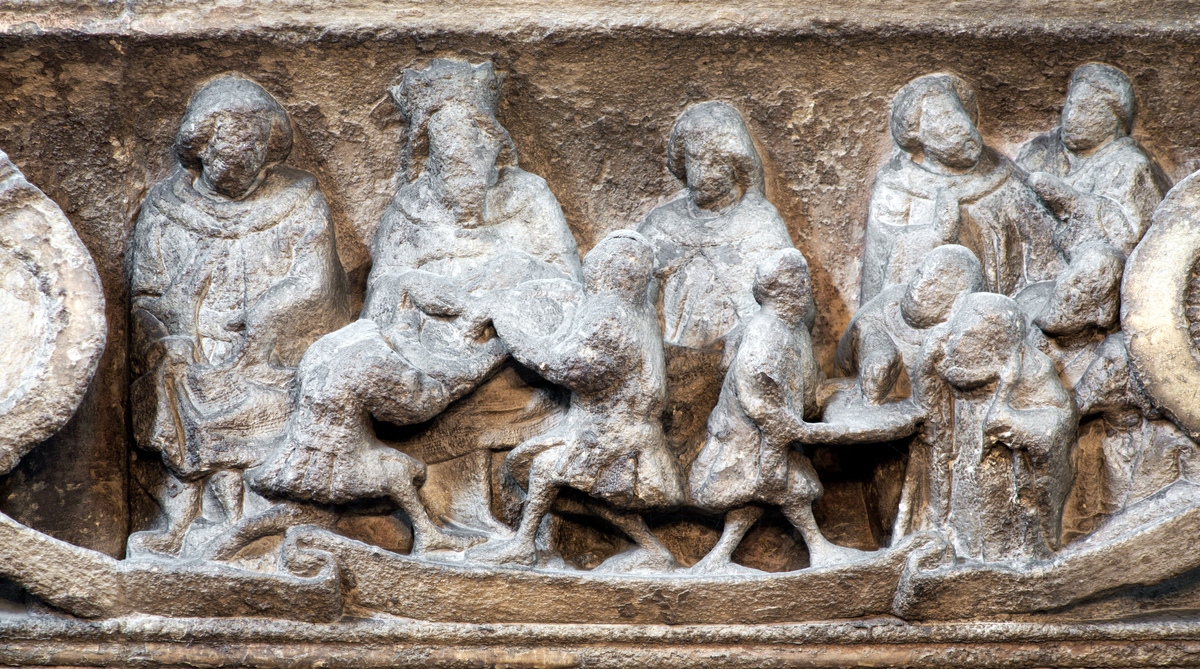 [Speaker Notes: St Edward the Confessor Chapel Screen – blind men cured by washing in the king’s water

Image:
©2020 Dean & Chapter of Westminster  

Please be aware that these images are for educational use only in the classroom and should not be reproduced online.]
Learning
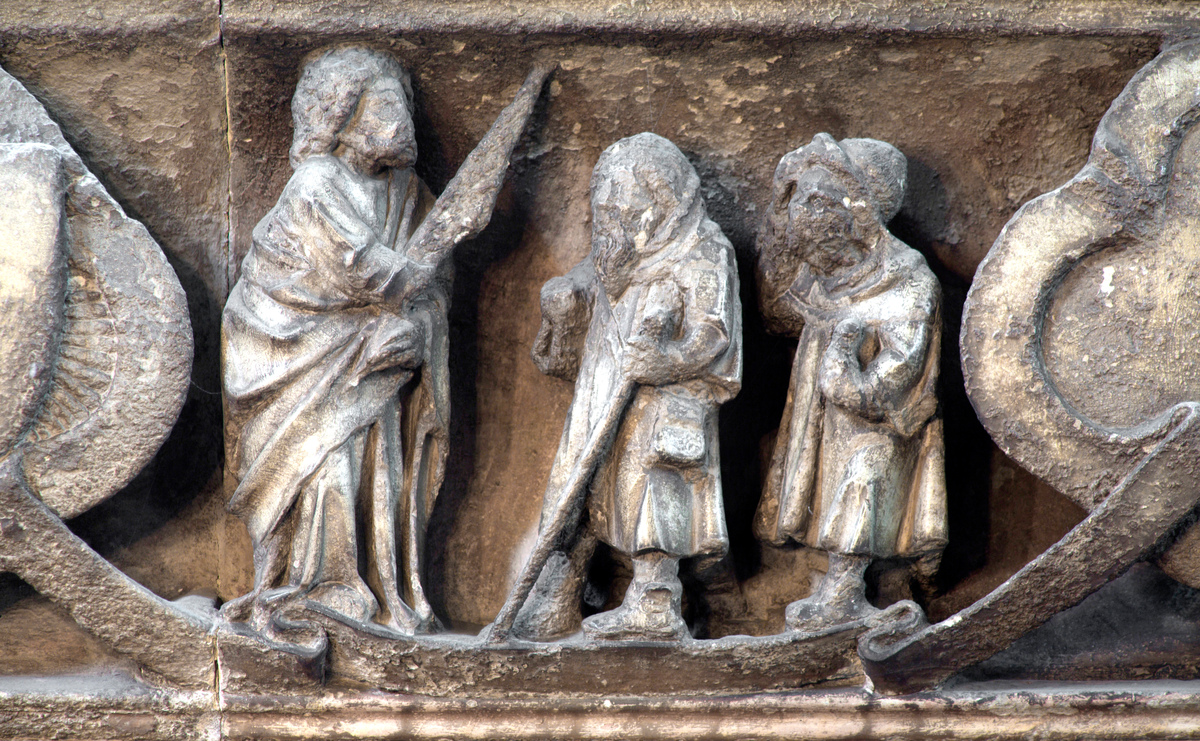 [Speaker Notes: St Edward the Confessor Chapel Screen – St John the Evangelist giving ring to pilgrims in the Holy Land to return to Edward and foretelling the king’s death

Image:
©2020 Dean & Chapter of Westminster  

Please be aware that these images are for educational use only in the classroom and should not be reproduced online.]
Learning
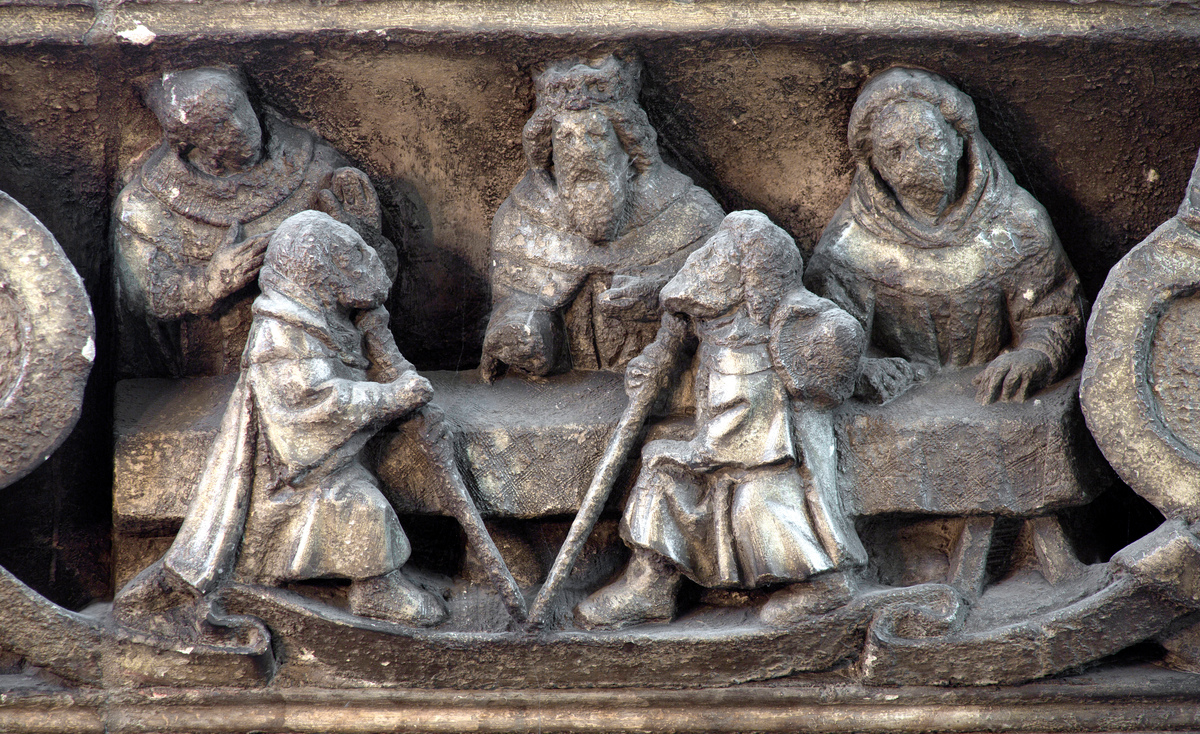 [Speaker Notes: St Edward the Confessor Chapel Screen – pilgrims giving the ring to Edward

Image:
©2020 Dean & Chapter of Westminster  

Please be aware that these images are for educational use only in the classroom and should not be reproduced online.]
Learning
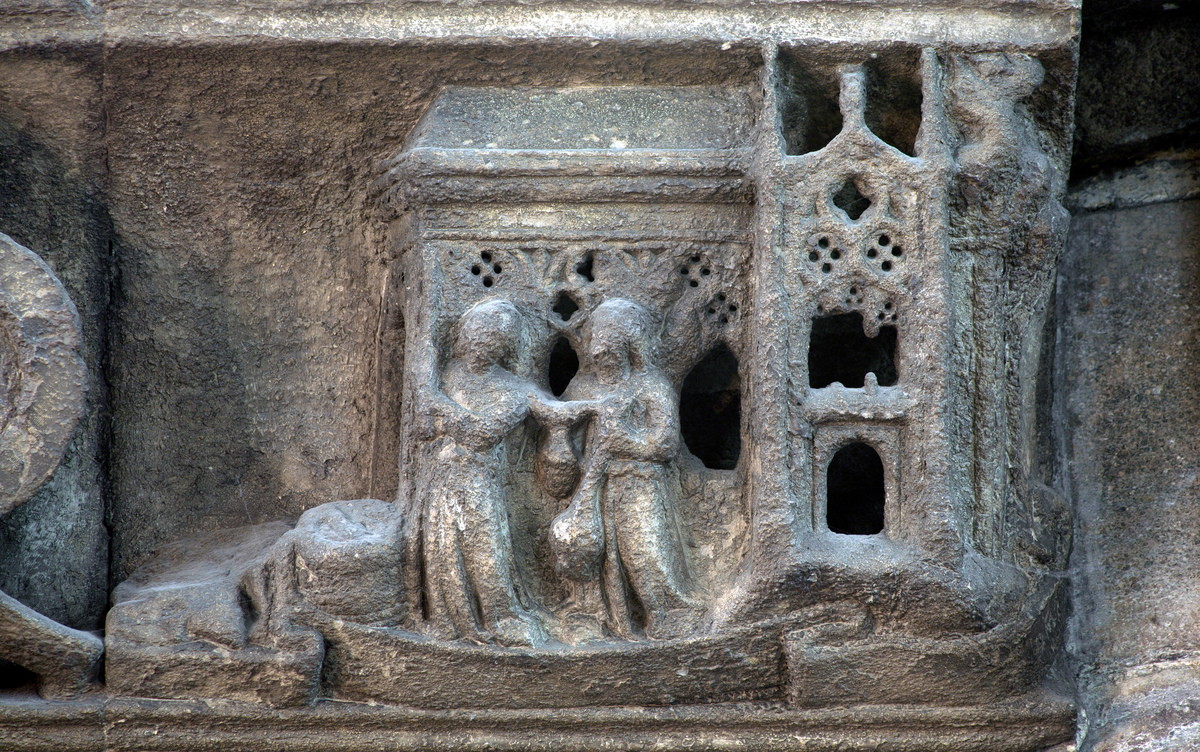 [Speaker Notes: St Edward the Confessor Chapel Screen – the dedication of a church (assumed to be Westminster Abbey) 

Image:
©2020 Dean & Chapter of Westminster  

Please be aware that these images are for educational use only in the classroom and should not be reproduced online.]
Learning
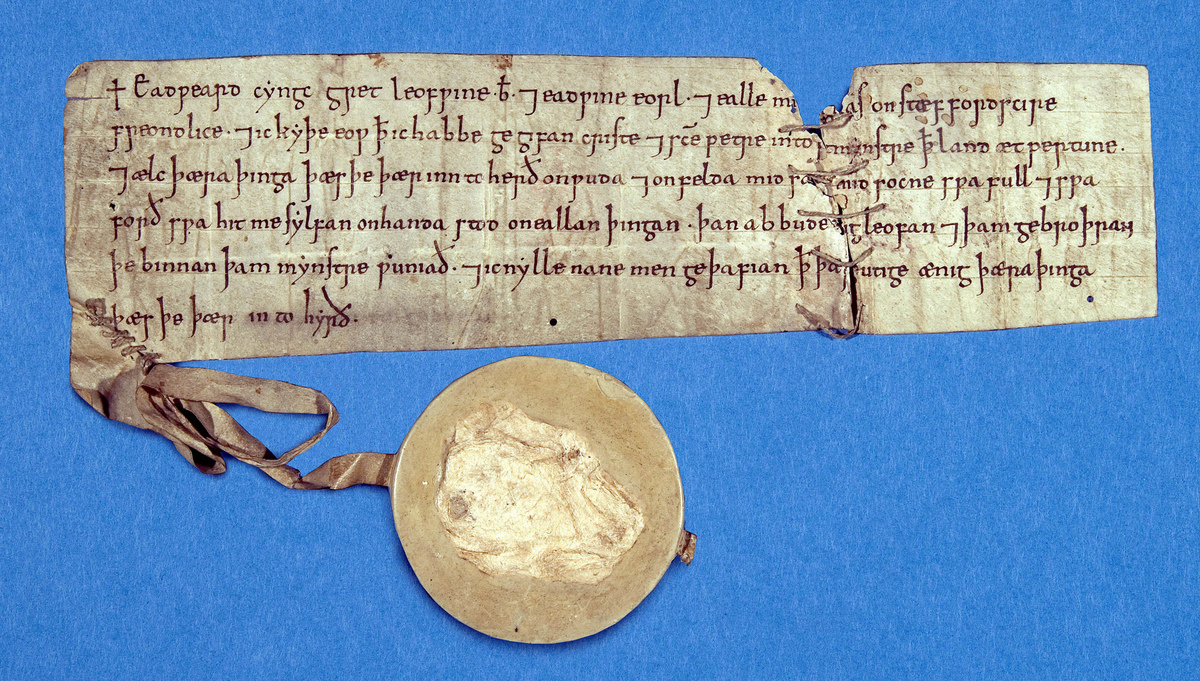 [Speaker Notes: St Edward the Confessor writ and seal 

Image:
©2020 Dean & Chapter of Westminster  

Please be aware that these images are for educational use only in the classroom and should not be reproduced online.]
Learning
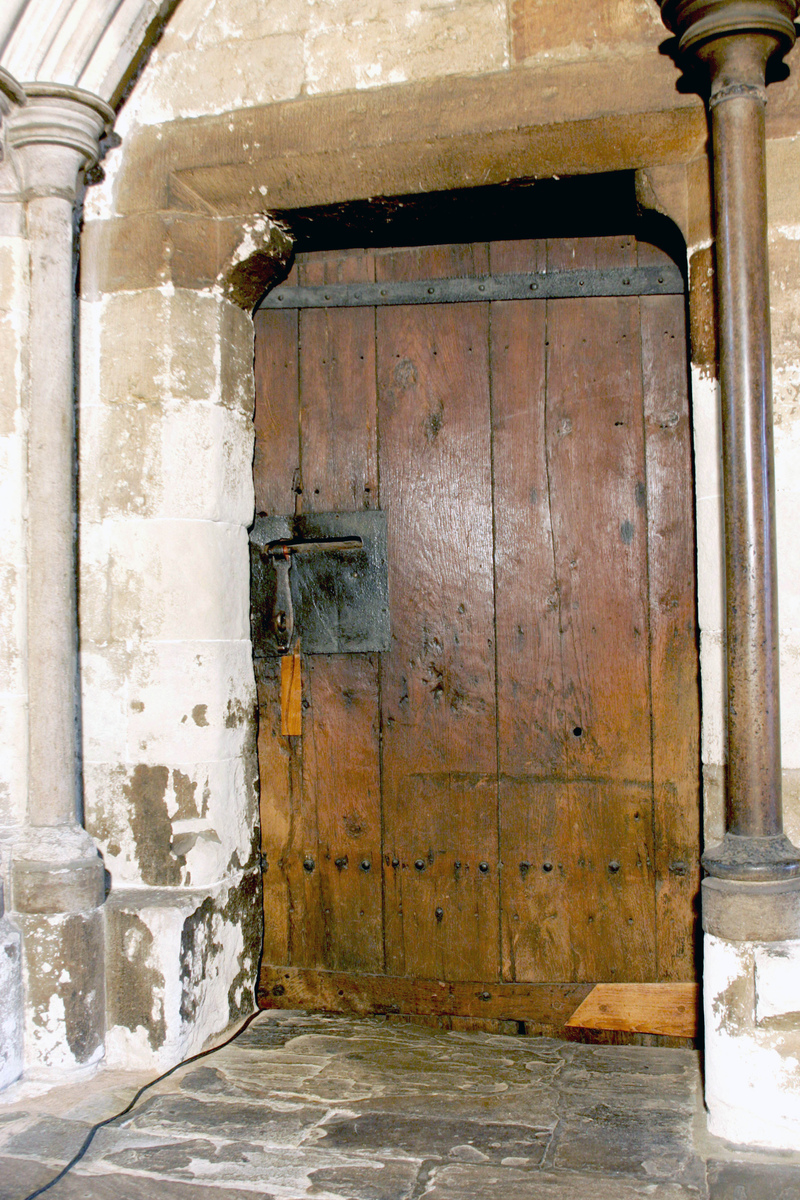 [Speaker Notes: Anglo-Saxon door

Image:
©2020 Dean & Chapter of Westminster  

Please be aware that these images are for educational use only in the classroom and should not be reproduced online.]
Learning
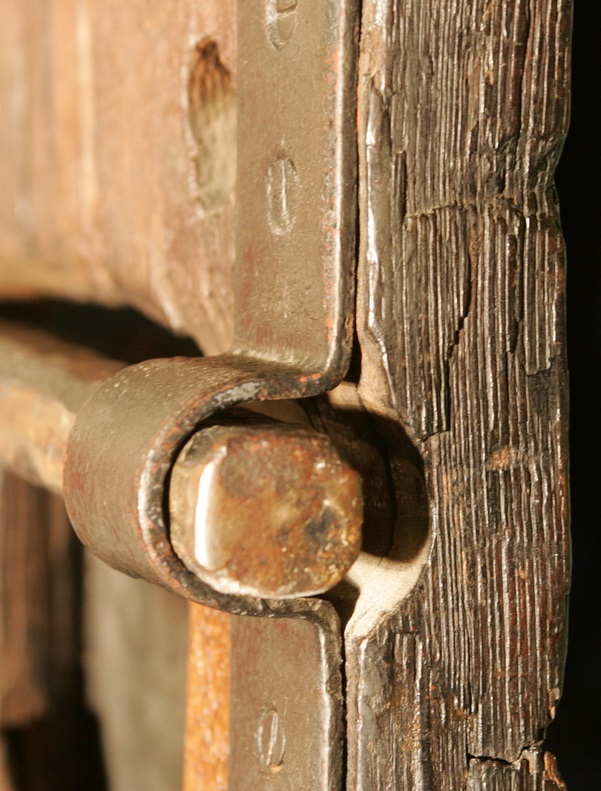 [Speaker Notes: Close-up of Anglo-Saxon door

Image:
©2020 Dean & Chapter of Westminster  

Please be aware that these images are for educational use only in the classroom and should not be reproduced online.]
Learning
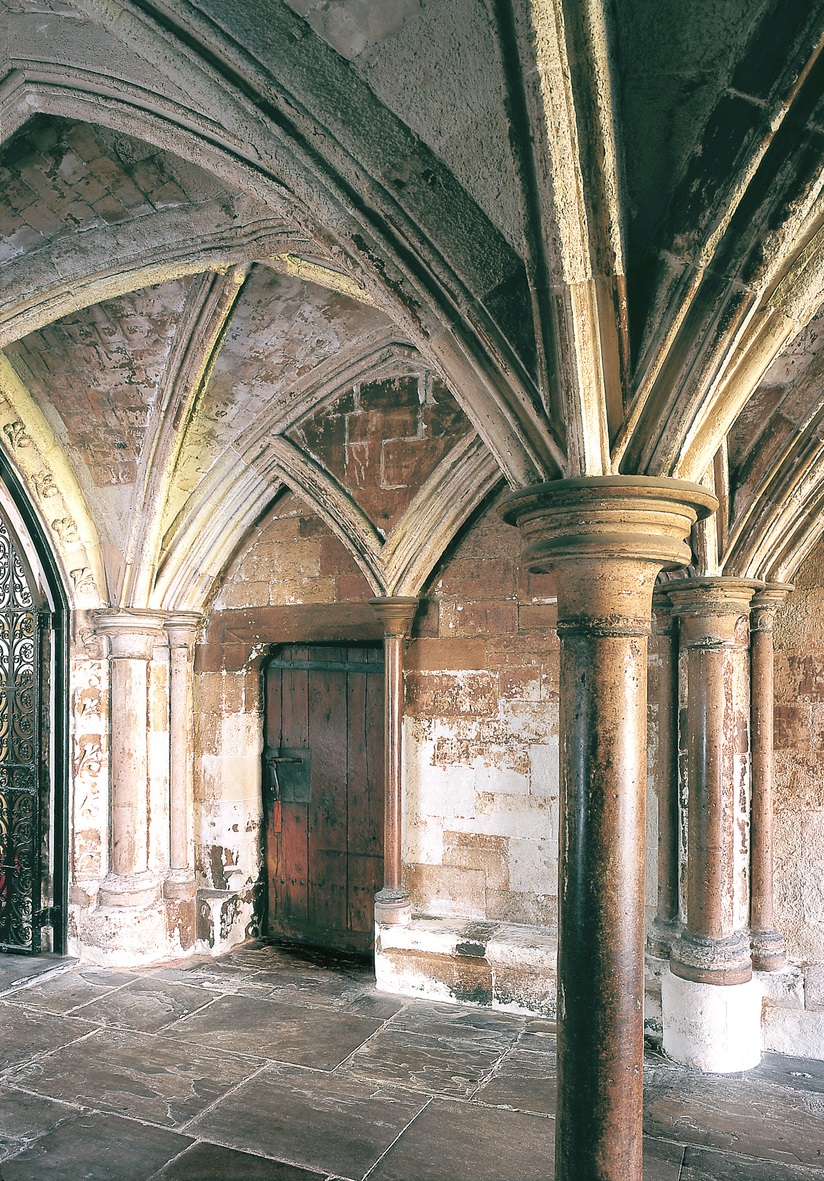 [Speaker Notes: Anglo-Saxon door in Chapter House vestibule 

Image:
©2020 Dean & Chapter of Westminster  

Please be aware that these images are for educational use only in the classroom and should not be reproduced online.]
Learning
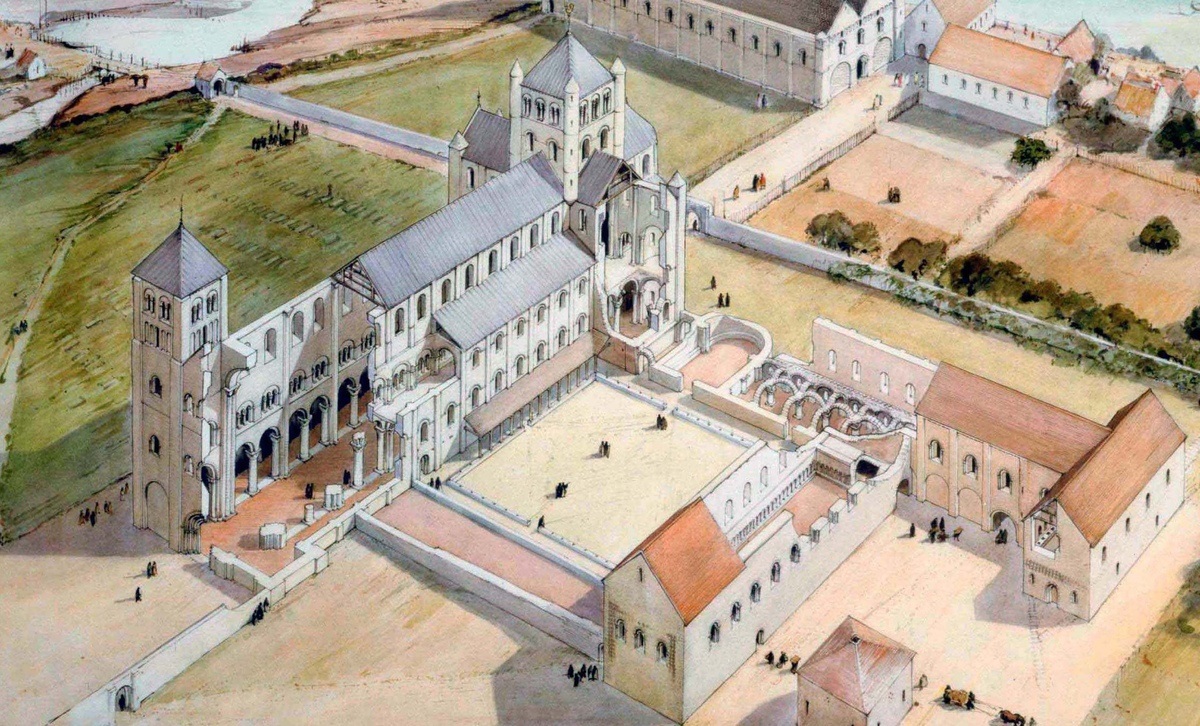 [Speaker Notes: Reconstruction drawing of the Norman Abbey

Image:
©2020 Dean & Chapter of Westminster  

Please be aware that these images are for educational use only in the classroom and should not be reproduced online.]
Learning
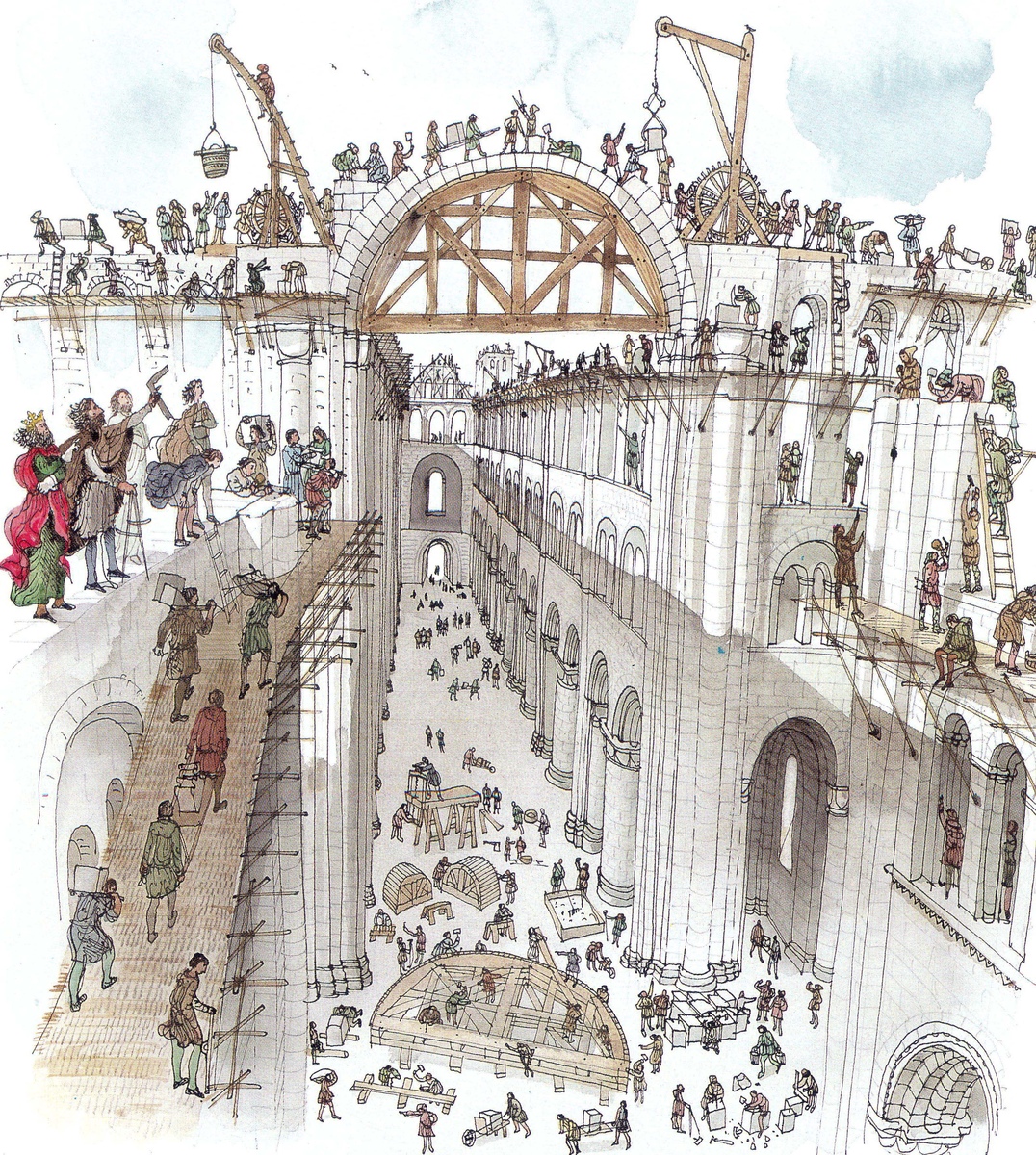 [Speaker Notes: Illustration of building the Norman Abbey

Image:
©2020 Dean & Chapter of Westminster  

Please be aware that these images are for educational use only in the classroom and should not be reproduced online.]